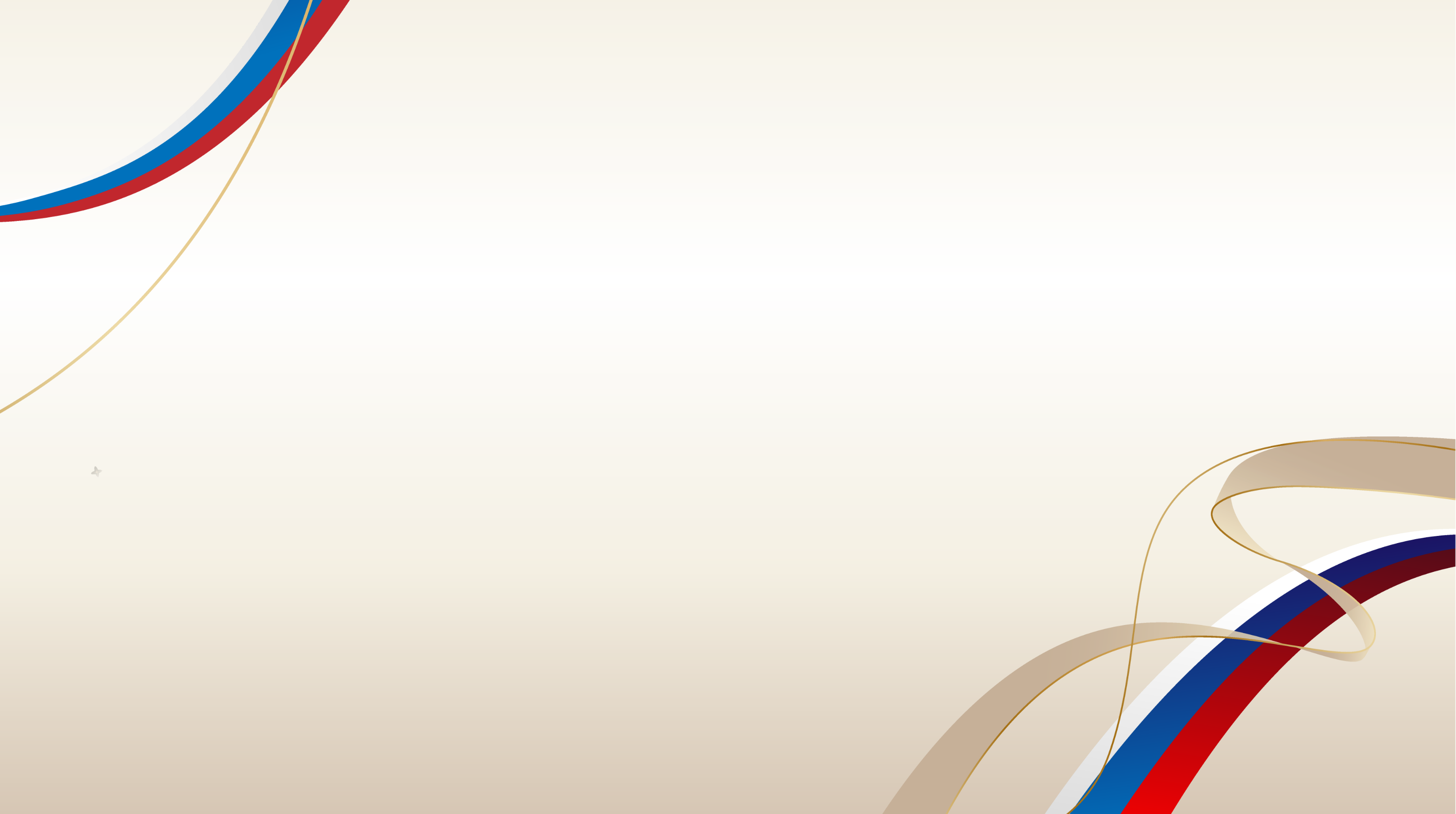 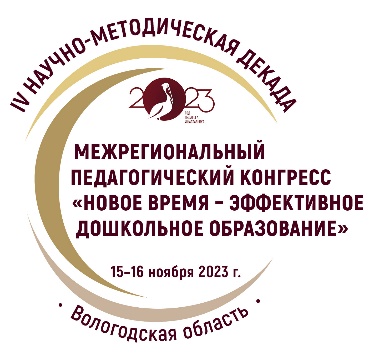 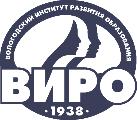 IV НАУЧНО-МЕТОДИЧЕСКАЯ ДЕКАДА «АКТУАЛЬНЫЕ ВОПРОСЫ НАУКИ И ПРАКТИКИ В ОБРАЗОВАТЕЛЬНОМ ПРОСТРАНСТВЕ РЕГИОНА»
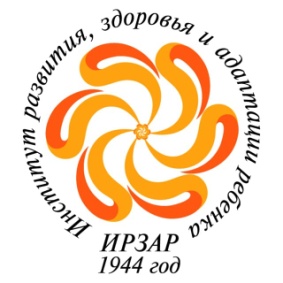 ЭФФЕКТИВНОЕ ВЗАИМОДЕЙСТВИЕ СЕМЬИ И ДОО В УСЛОВИЯХ НОВОЙ РЕАЛТНОСТИ
Бурлакова Ирина Анатольевна. ведущий научный сотрудник лаборатории ДО ФГБНУ «Институт развития, здоровья и адаптации ребенка», кандидат психологических наук
15–16 ноября 2023 г.
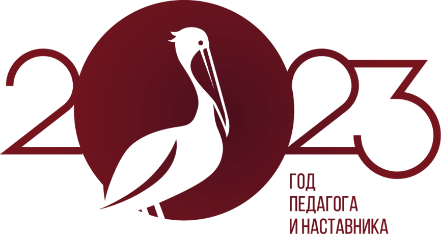 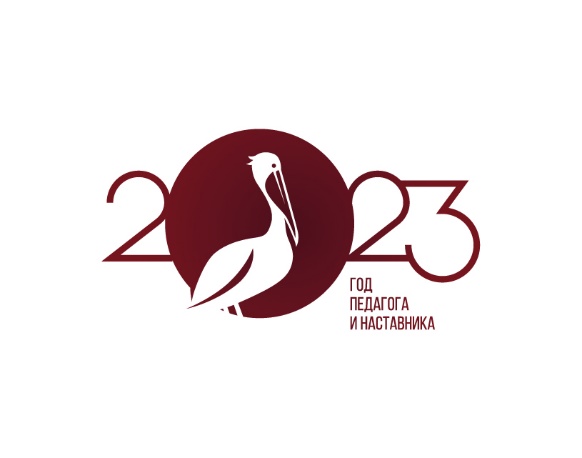 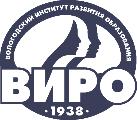 IV НАУЧНО-МЕТОДИЧЕСКАЯ ДЕКАДА «АКТУАЛЬНЫЕ ВОПРОСЫ НАУКИ И ПРАКТИКИ В ОБРАЗОВАТЕЛЬНОМ ПРОСТРАНСТВЕ РЕГИОНА»
ГЛАВНЫЕ ЦЕЛИ ВЗАИМОДЕЙСТВИЯ (п.26 ФОП ДО)
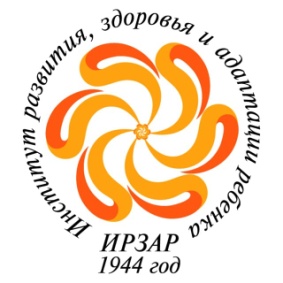 - обеспечение психолого-педагогической поддержки семьи и повышение компетентности родителей (законных представителей) в вопросах образования, охраны и укрепления здоровья детей младенческого, раннего и дошкольного возраста; 
- обеспечение единства подходов к воспитанию и обучению детей в условиях ДОО и семьи; повышение воспитательного потенциала семьи.
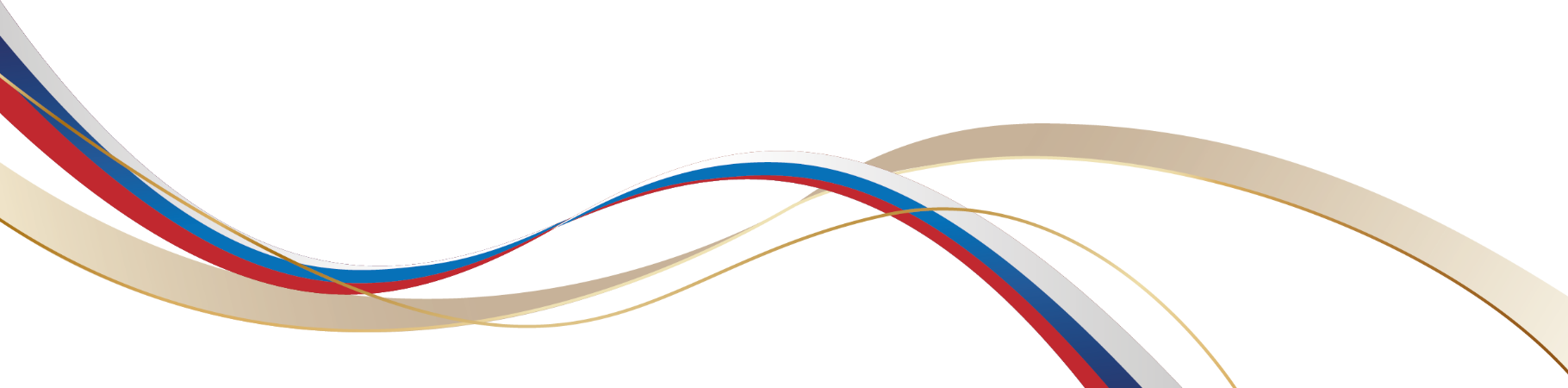 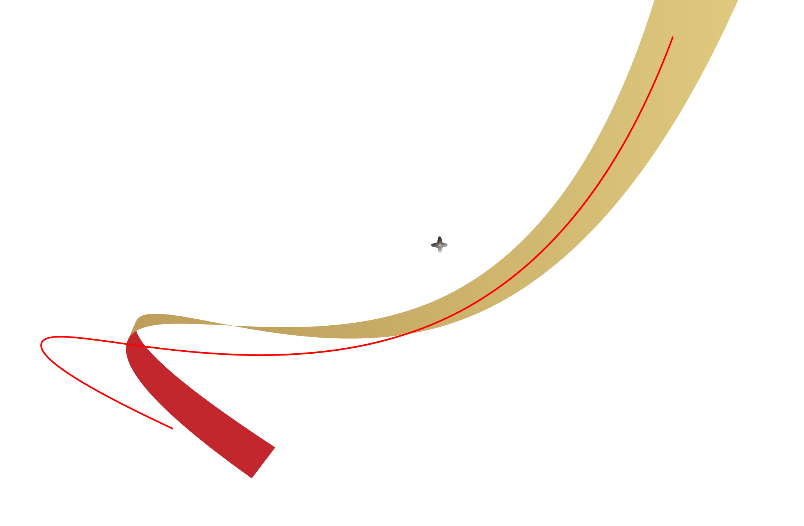 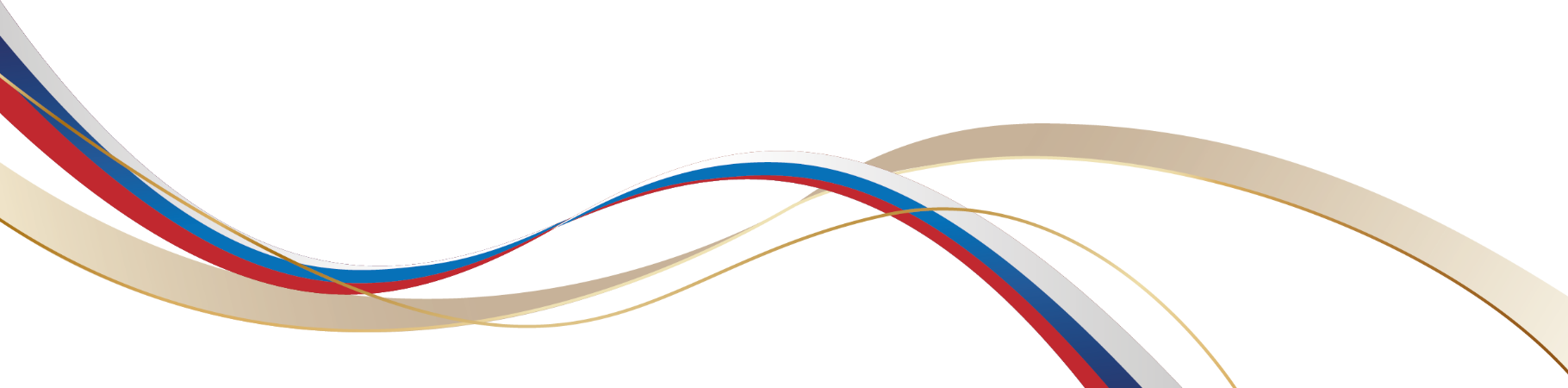 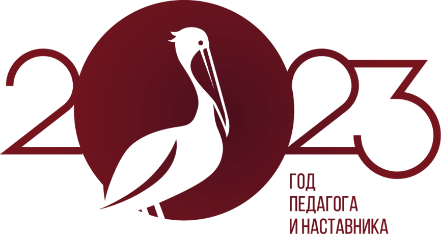 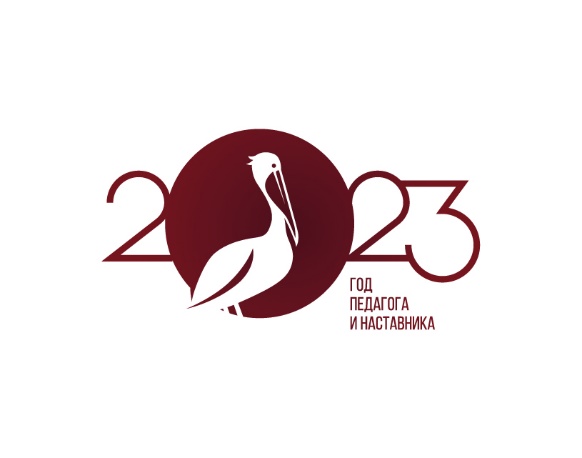 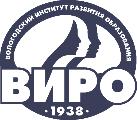 IV НАУЧНО-МЕТОДИЧЕСКАЯ ДЕКАДА «АКТУАЛЬНЫЕ ВОПРОСЫ НАУКИ И ПРАКТИКИ В ОБРАЗОВАТЕЛЬНОМ ПРОСТРАНСТВЕ РЕГИОНА»
ЗАДАЧИ ДЛЯ ДОСТИЖЕНИЯ ЦЕЛЕЙ ВЗАИМОДЕЙСТВИЯ
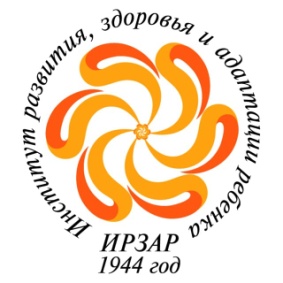 1) информирование родителей (законных представителей) и общественность относительно целей ДО, общих для всего образовательного пространства РФ, о мерах господдержки семьям, имеющим детей дошкольного возраста, а также об образовательной программе, реализуемой в ДОО;
2) просвещение родителей, повышение их правовой, психолого-педагогической компетентности в вопросах охраны и укрепления здоровья, развития и образования детей;
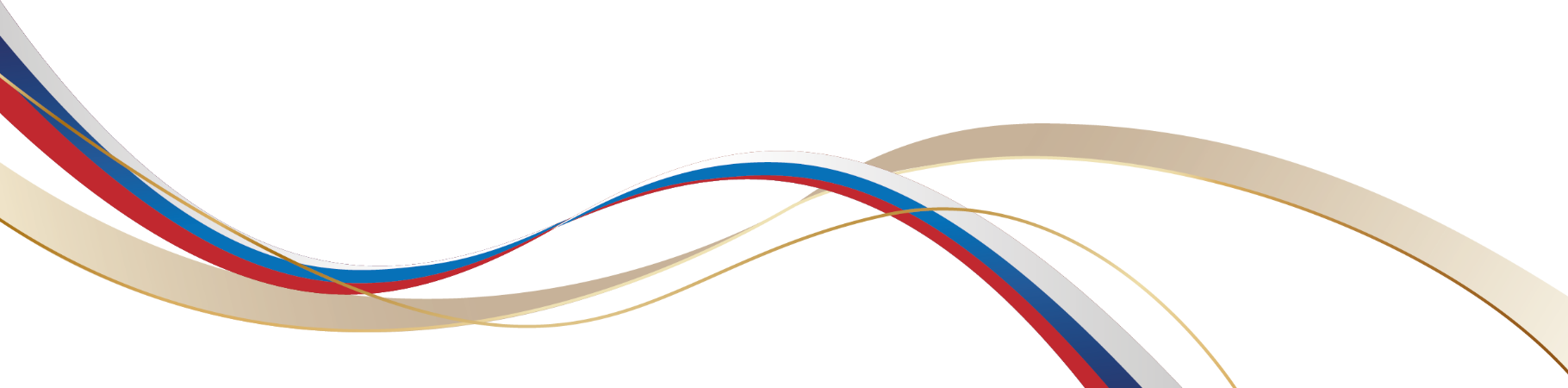 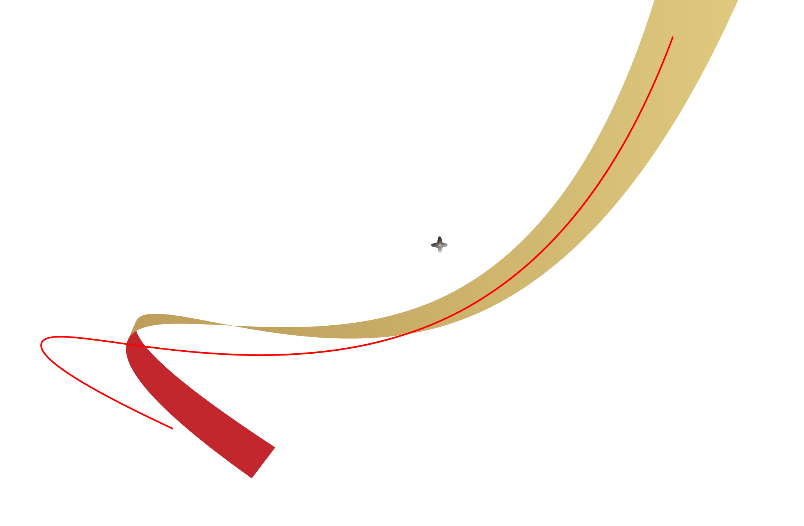 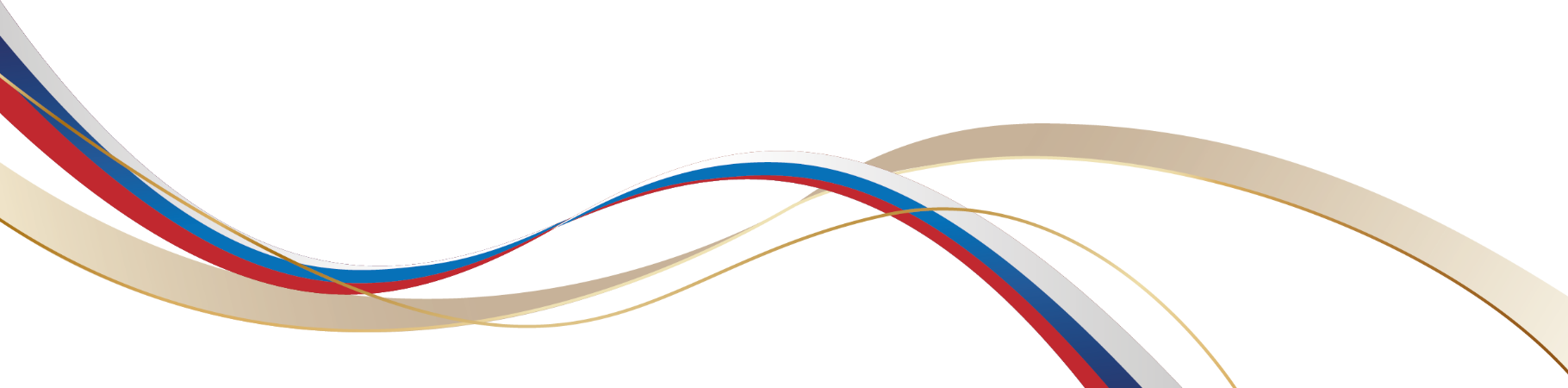 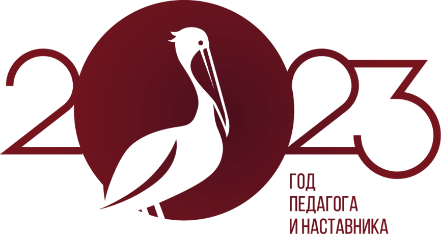 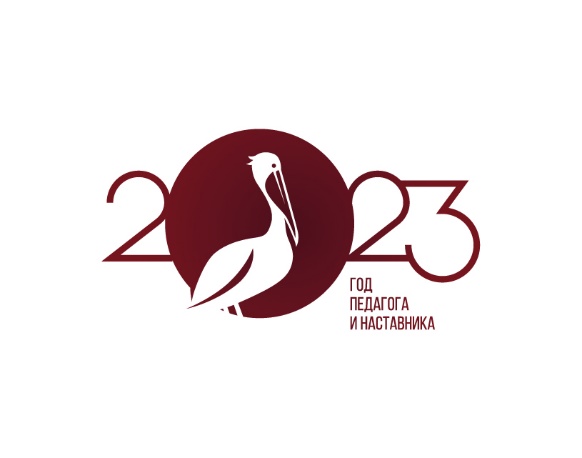 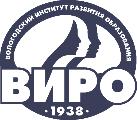 IV НАУЧНО-МЕТОДИЧЕСКАЯ ДЕКАДА «АКТУАЛЬНЫЕ ВОПРОСЫ НАУКИ И ПРАКТИКИ В ОБРАЗОВАТЕЛЬНОМ ПРОСТРАНСТВЕ РЕГИОНА»
ЗАДАЧИ ДЛЯ ДОСТИЖЕНИЯ ЦЕЛЕЙ ВЗАИМОДЕЙСТВИЯ
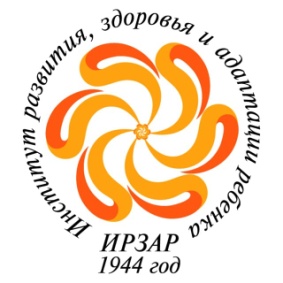 3) способствование развитию ответственного и осознанного родительства как базовой основы благополучия семьи; 
4) построение взаимодействия в форме сотрудничества и установления партнёрских отношений с родителями (законными представителями) детей младенческого, раннего и дошкольного возраста для решения образовательных задач;
5) вовлечение родителей (законных представителей) в образовательный процесс.
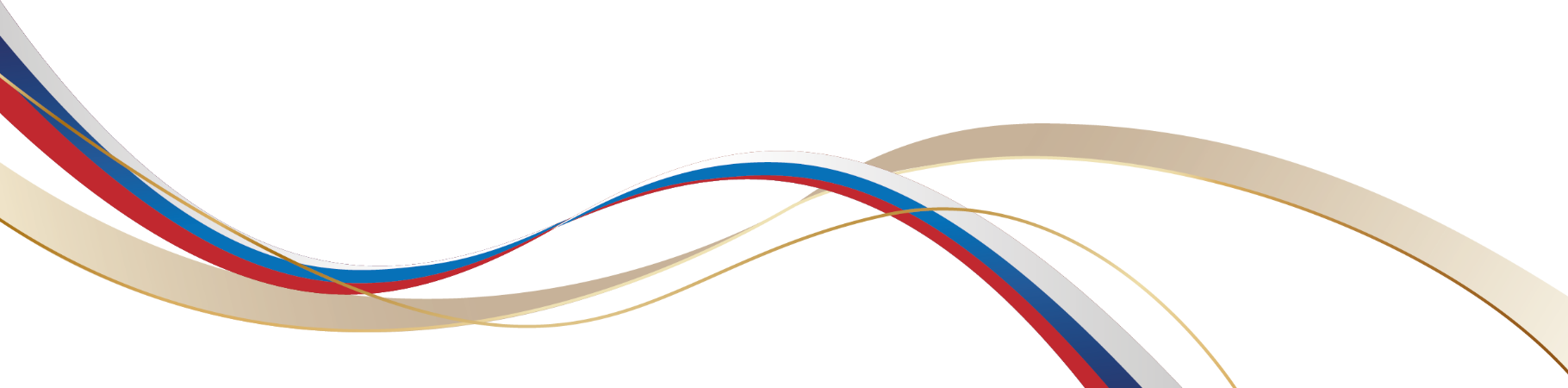 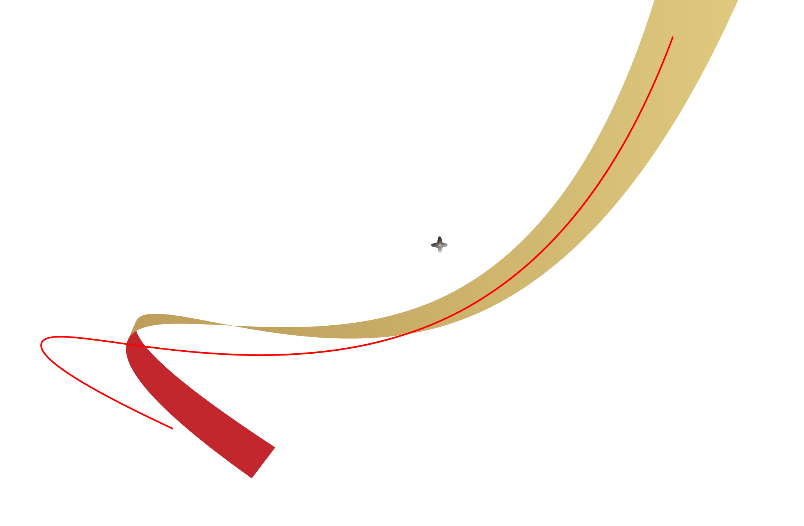 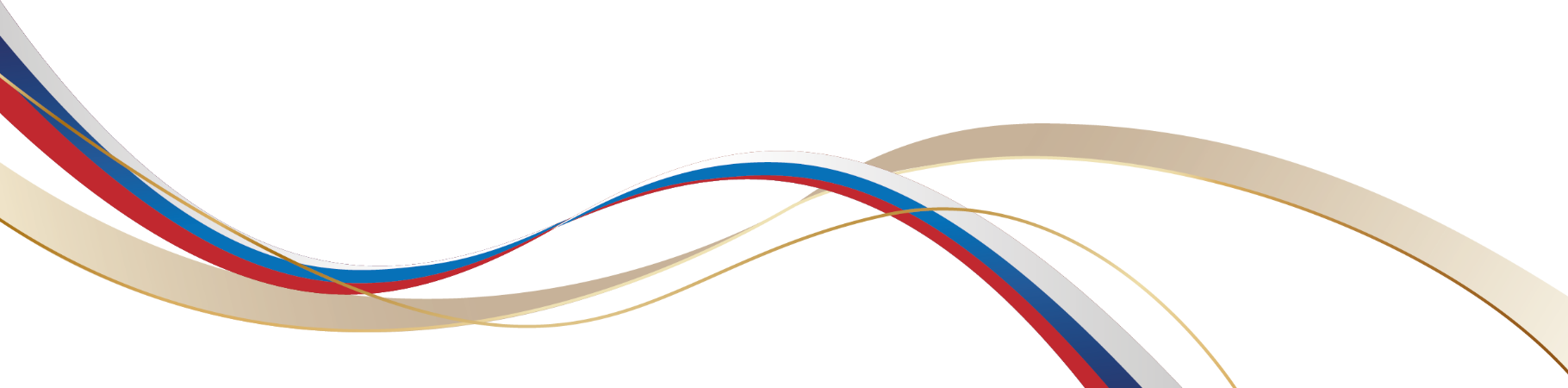 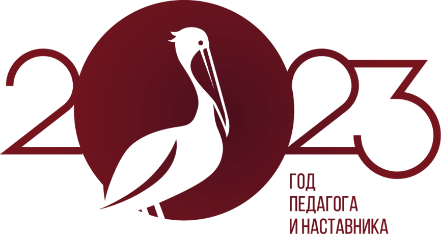 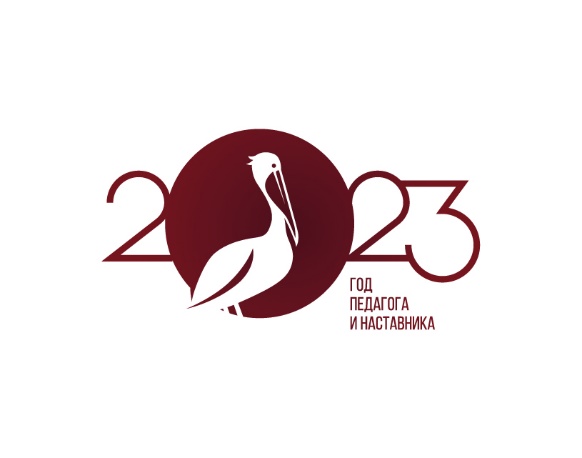 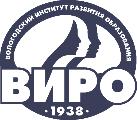 IV НАУЧНО-МЕТОДИЧЕСКАЯ ДЕКАДА «АКТУАЛЬНЫЕ ВОПРОСЫ НАУКИ И ПРАКТИКИ В ОБРАЗОВАТЕЛЬНОМ ПРОСТРАНСТВЕ РЕГИОНА»
ПРИНЦИПЫ ПОСТРОЕНИЯ ВЗАИМОДЕЙСТВИЯ
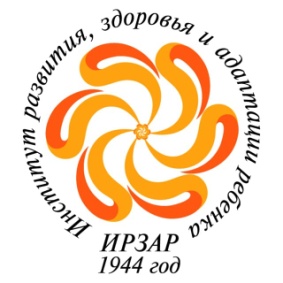 1) приоритет семьи в воспитании, обучении и развитии ребенка;  
2) открытость;
3) взаимное доверие, уважение и доброжелательность во взаимоотношениях педагогов и родителей; 
4) индивидуально-дифференцированный подход к каждой семье;
5) возрастосообразность
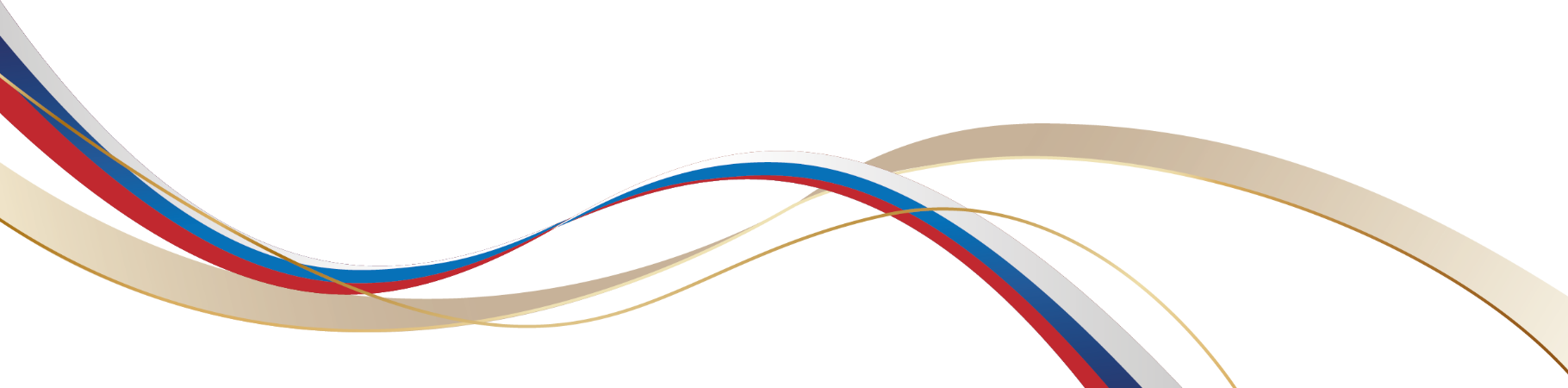 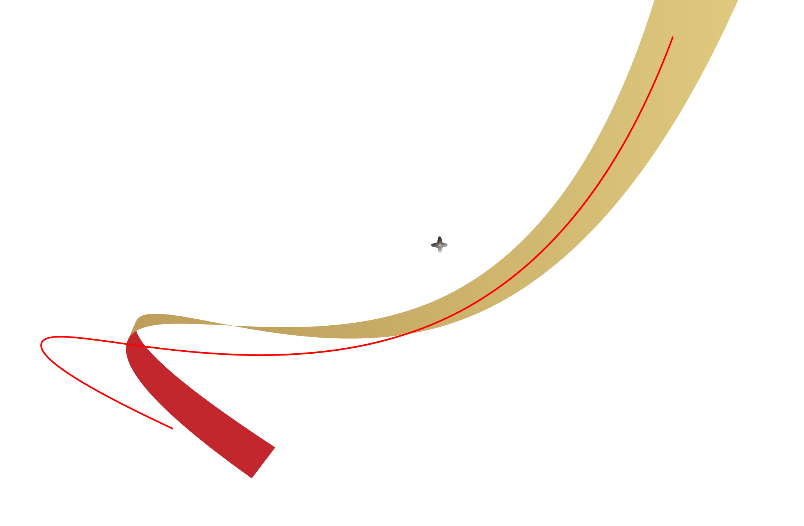 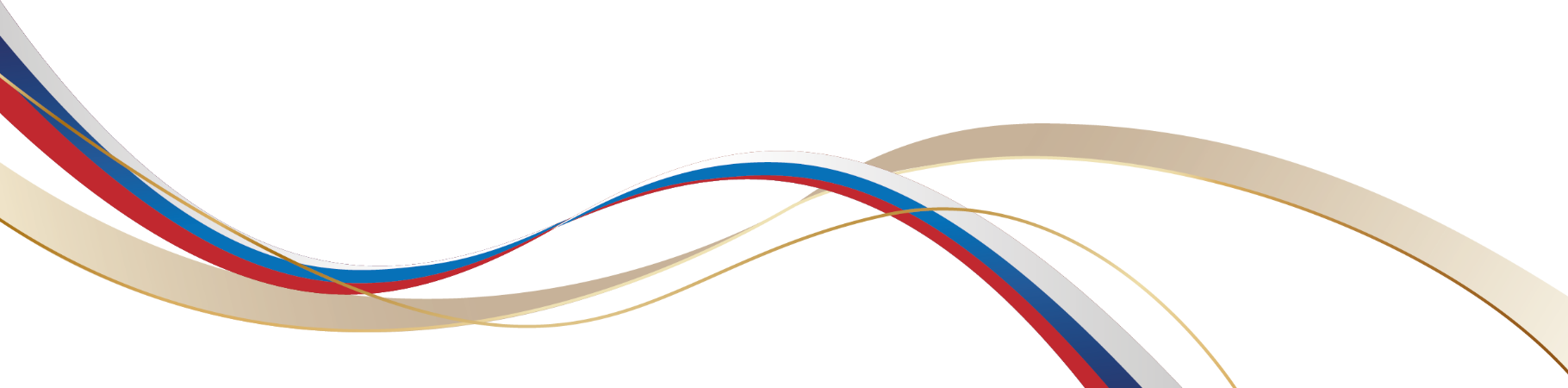 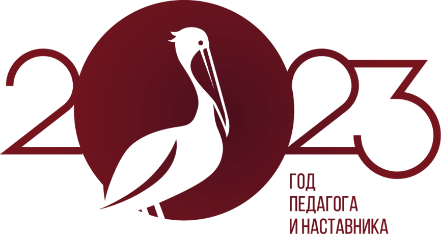 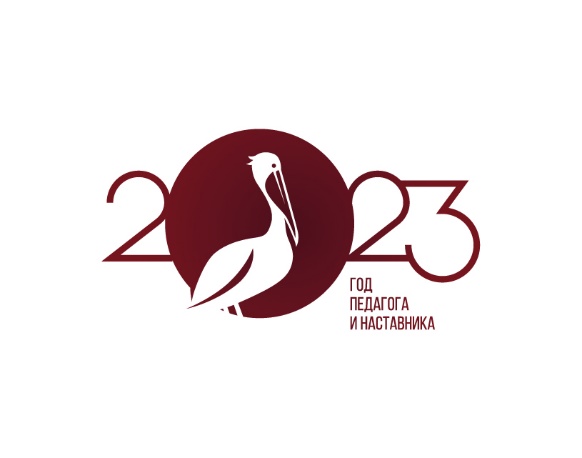 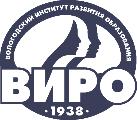 IV НАУЧНО-МЕТОДИЧЕСКАЯ ДЕКАДА «АКТУАЛЬНЫЕ ВОПРОСЫ НАУКИ И ПРАКТИКИ В ОБРАЗОВАТЕЛЬНОМ ПРОСТРАНСТВЕ РЕГИОНА»
НАПРАВЛЕНИЯ ДЕТЕЛЬНОСТИ ПО ПОСТРОЕНИЮ ВЗАИМОДЕЙСТВИЯ
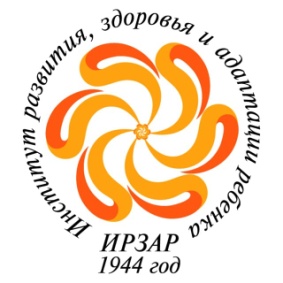 1) Диагностико-аналитическое
2) Просветительское
3) Консультационное

26.6. Совместная образовательная деятельность педагогов и родителей (законных представителей) обучающихся предполагает сотрудничество в реализации некоторых образовательных задач, вопросах организации РППС и образовательных мероприятий; поддержку образовательных инициатив родителей (законных представителей) детей младенческого, раннего и дошкольного возрастов; разработку и реализацию образовательных проектов ДОО совместно с семьёй.
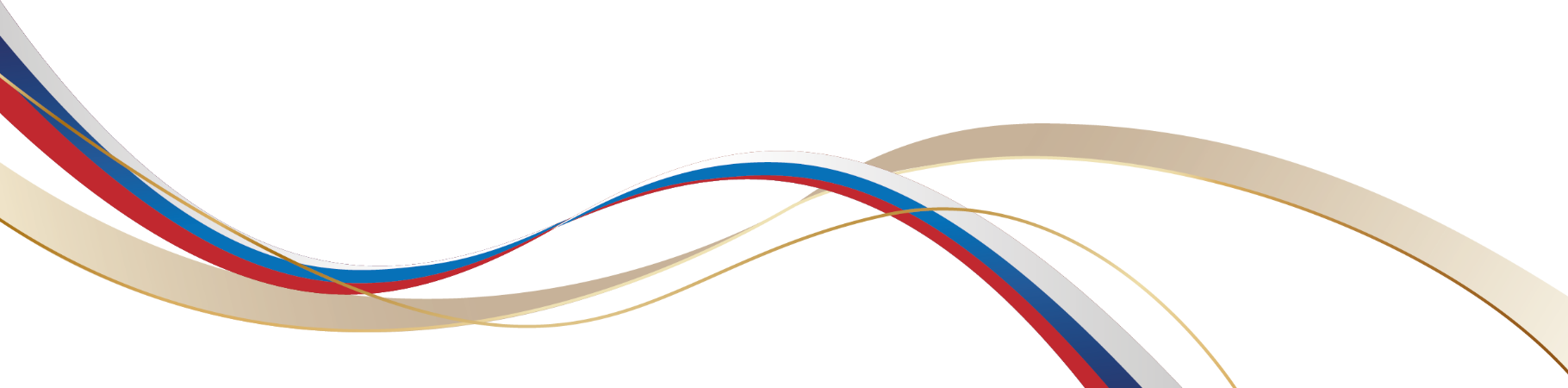 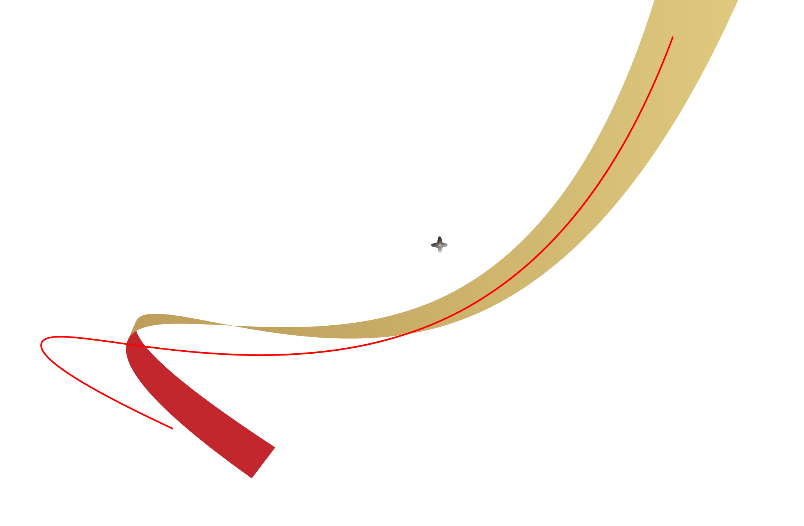 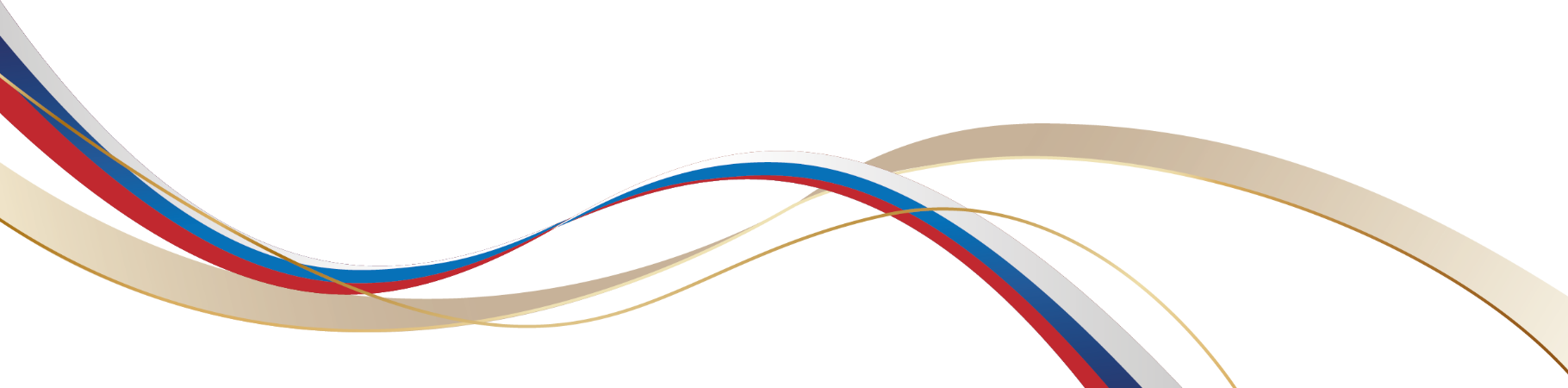 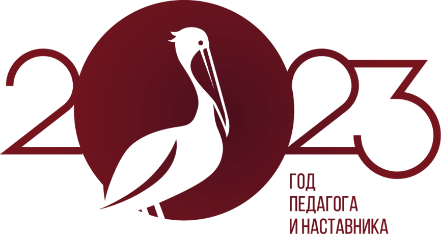 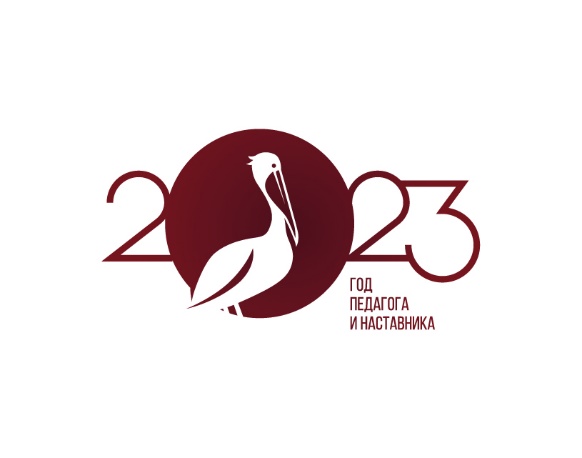 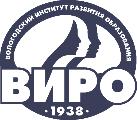 IV НАУЧНО-МЕТОДИЧЕСКАЯ ДЕКАДА «АКТУАЛЬНЫЕ ВОПРОСЫ НАУКИ И ПРАКТИКИ В ОБРАЗОВАТЕЛЬНОМ ПРОСТРАНСТВЕ РЕГИОНА»
ОТВЕТСТВЕННОЕ РОДИТЕЛЬСТВО – ЭТО...
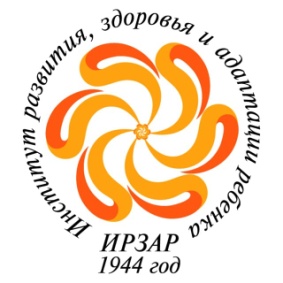 - социальный феномен, характеризующий качества родителей, проявляющиеся в отношениях и взаимодействиях родителей и ребенка (забота, уважение, поддержка, сочувствие, сопереживание)
     - проявление терпения и уважительного отношения к ребенку,    
     обеспечивающее развитие у него адекватной самооценки,            
     самоуважения, чувство достоинства, уверенность и   
     самостоятельность
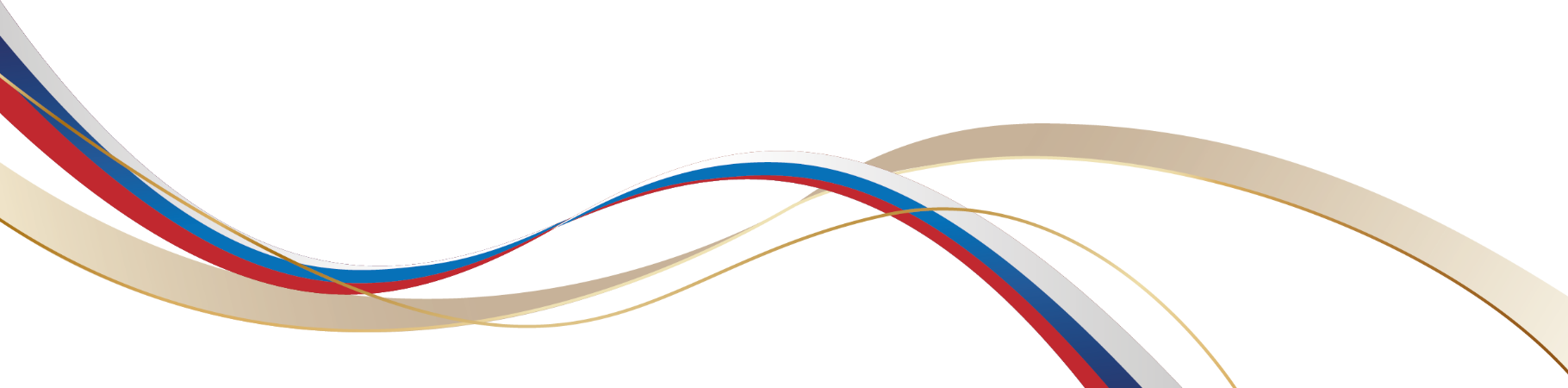 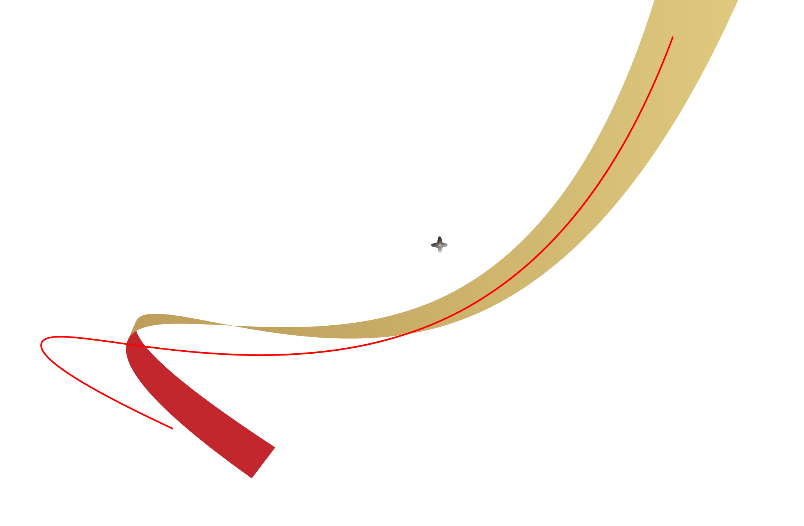 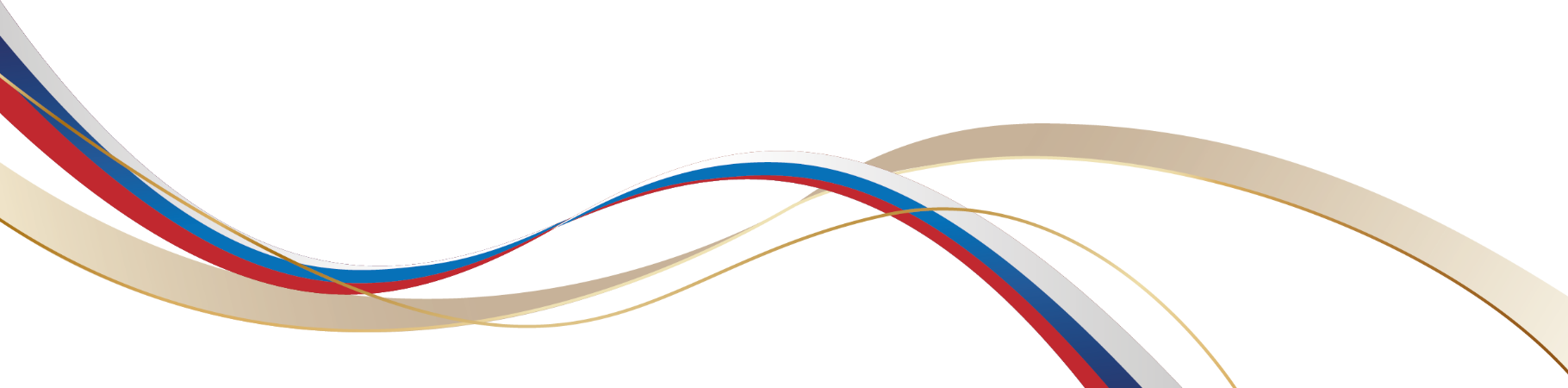 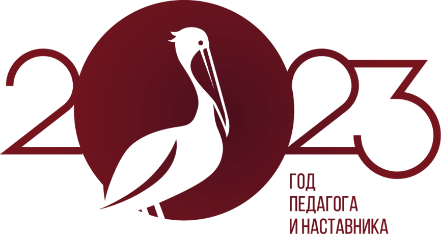 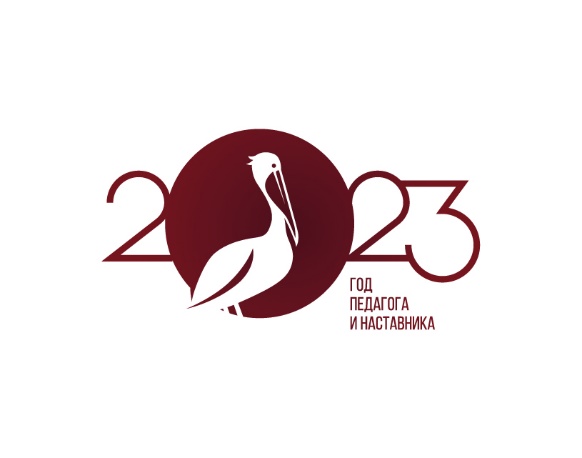 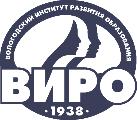 IV НАУЧНО-МЕТОДИЧЕСКАЯ ДЕКАДА «АКТУАЛЬНЫЕ ВОПРОСЫ НАУКИ И ПРАКТИКИ В ОБРАЗОВАТЕЛЬНОМ ПРОСТРАНСТВЕ РЕГИОНА»
МИССИЯ ДОО?
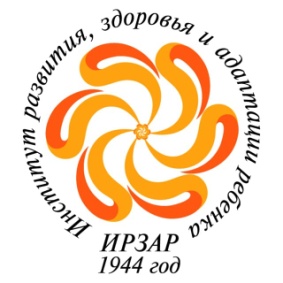 социальная ситуация развития
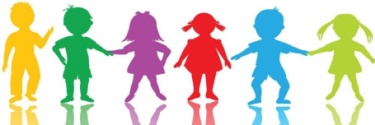 доверие, уважение
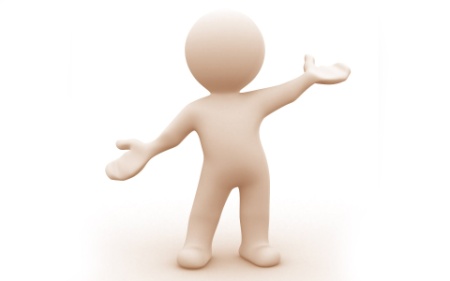 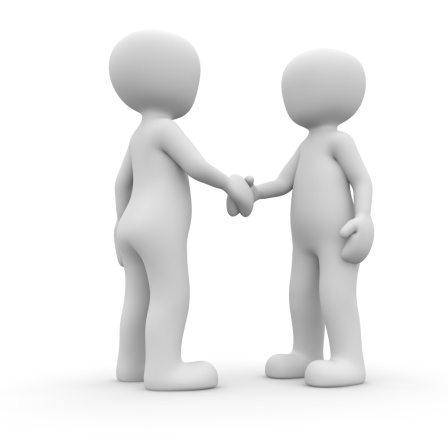 благоприятные условия развития ребенка 
и решения образовательных задач
включение в образовательный процесс
 формирование ответственного родительства
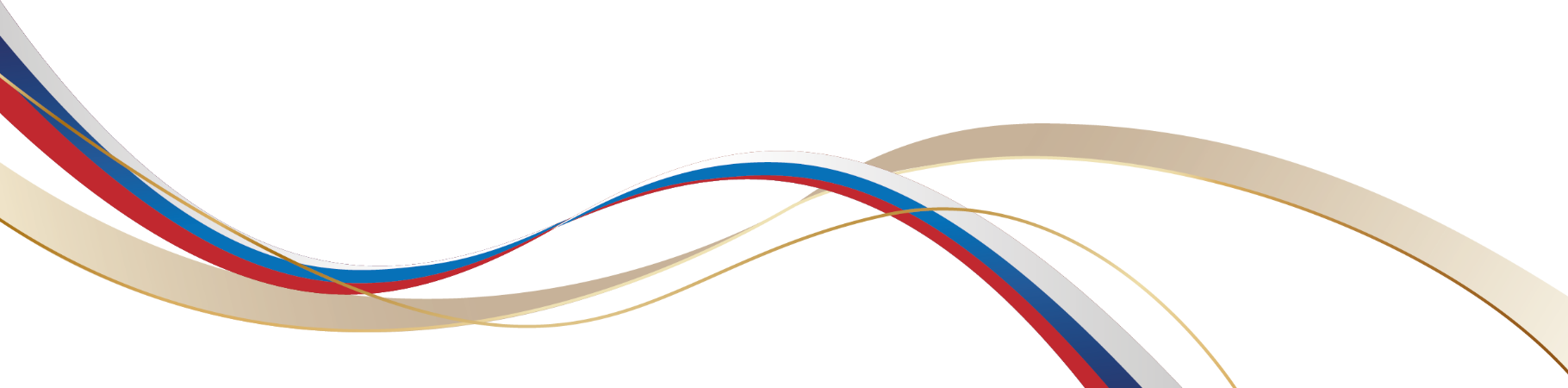 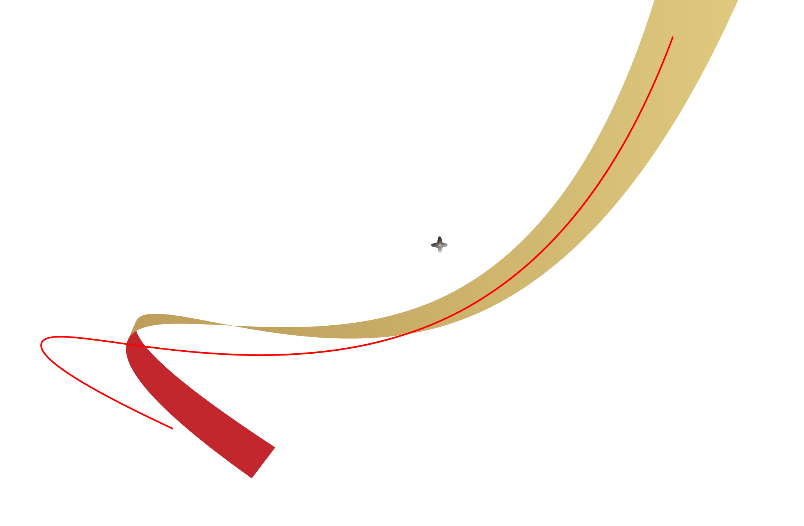 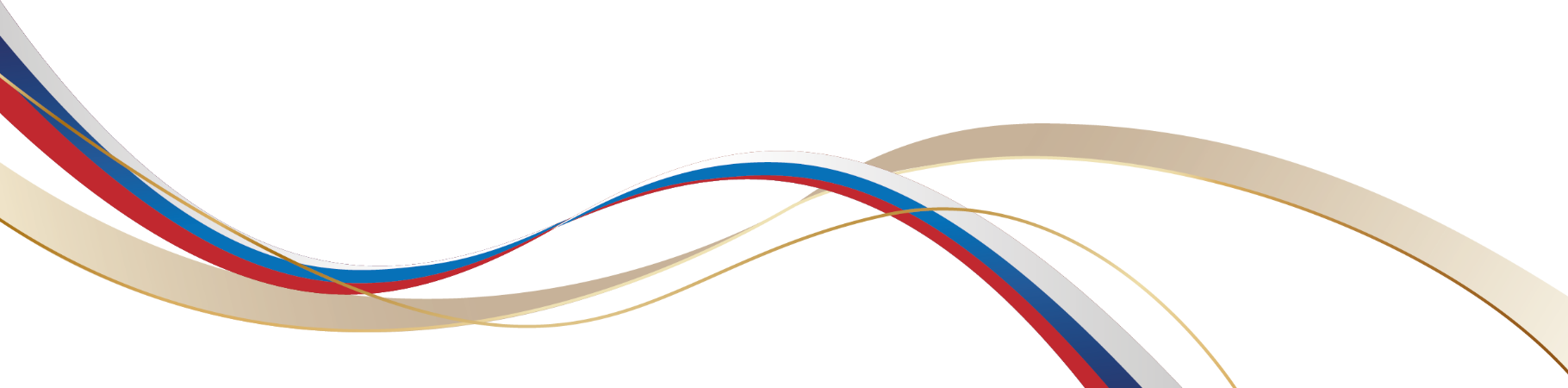 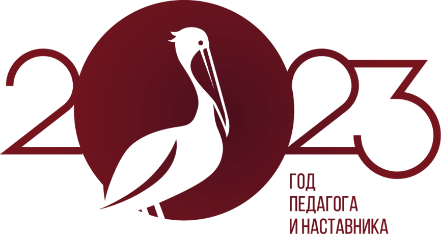 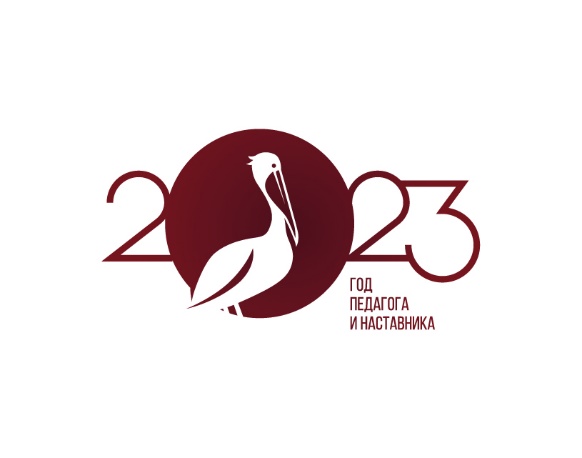 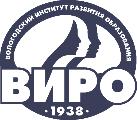 IV НАУЧНО-МЕТОДИЧЕСКАЯ ДЕКАДА «АКТУАЛЬНЫЕ ВОПРОСЫ НАУКИ И ПРАКТИКИ В ОБРАЗОВАТЕЛЬНОМ ПРОСТРАНСТВЕ РЕГИОНА»
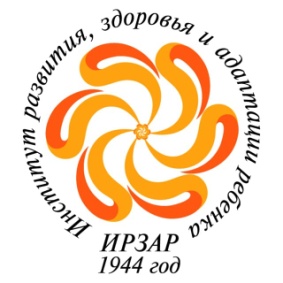 СПАСИБО ЗА ВНИМАНИЕ
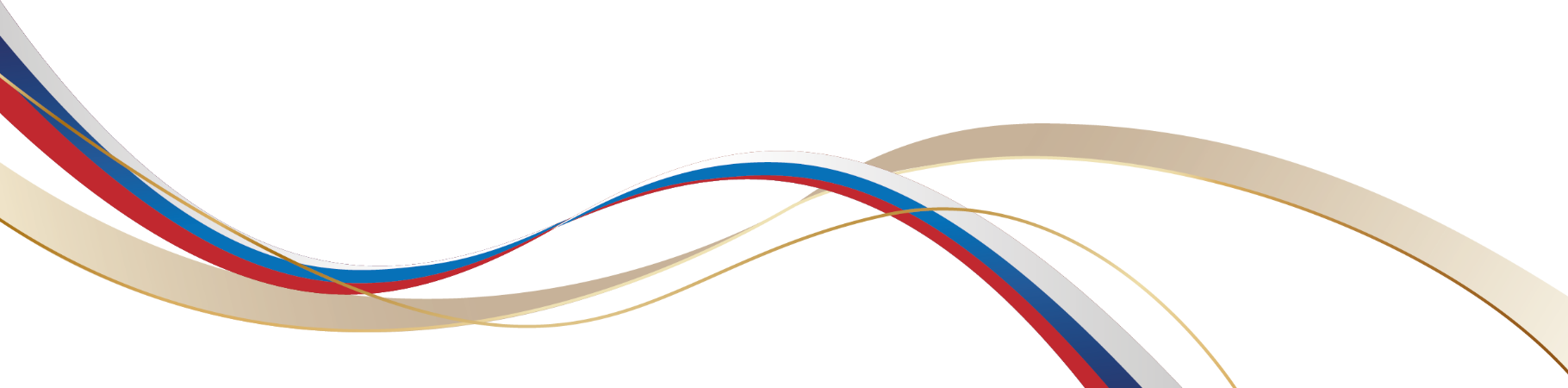 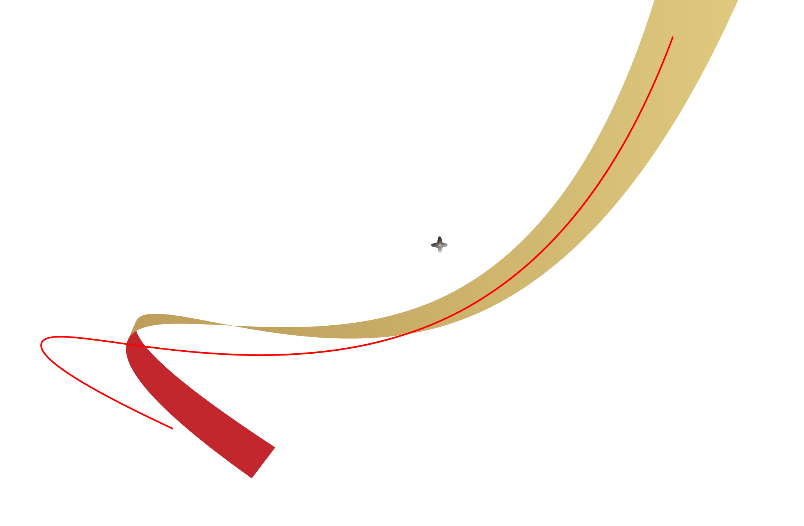 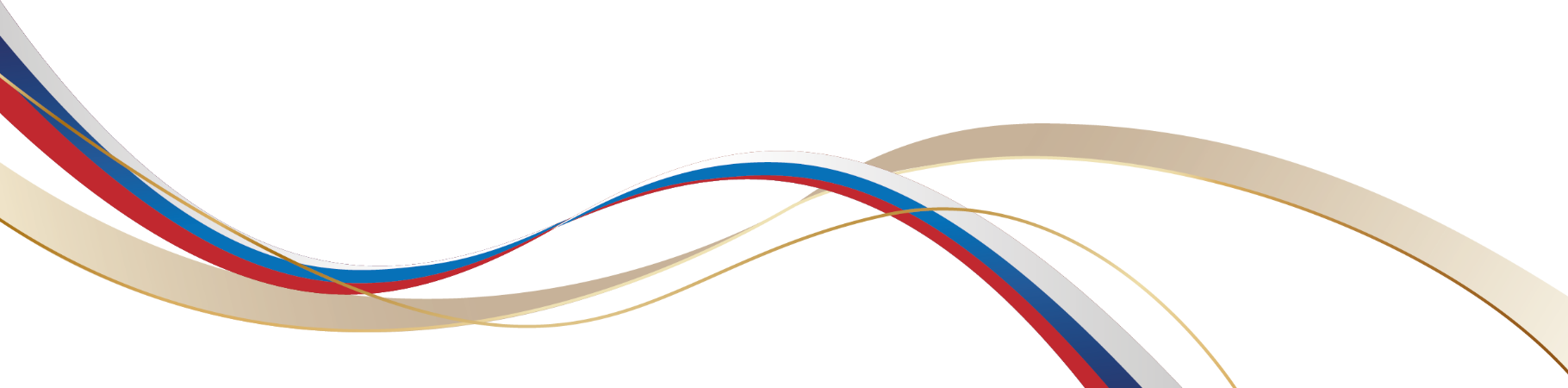